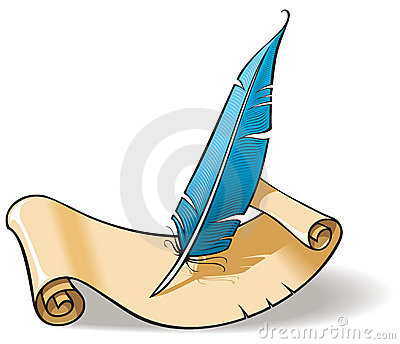 J’écris à mon correspondent
To write your first letter in French to your pen pal
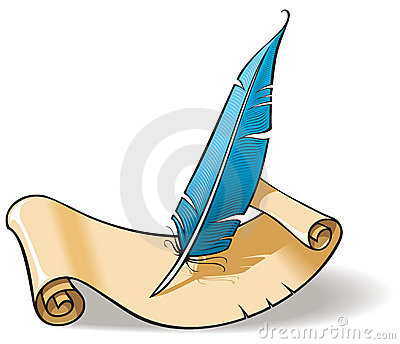 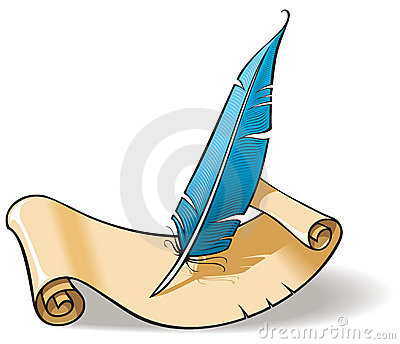 Top tips to write letters
Write out a draft letter. Your teacher will then correct it.
When you are confident your letter is correct. Rewrite a final copy of it.
Write as neatly as possible
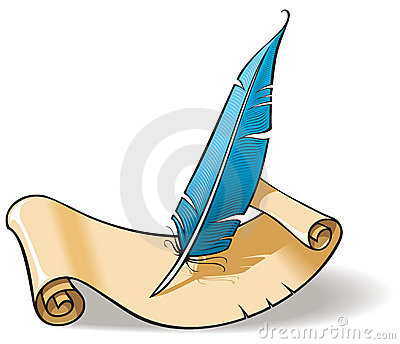 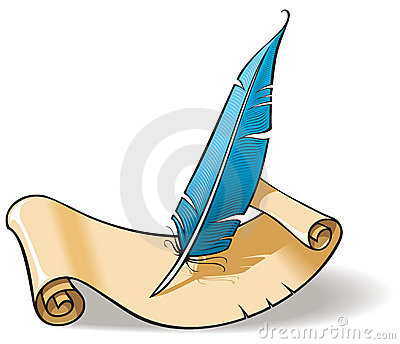 More top tips to write letters
To make your letter more interesting, use nice stationery or decorate it with colourful designs and drawings
You could include some things that may interest your pen pal such as stickers, magazine cuttings or postcards
AND…. Have fun!
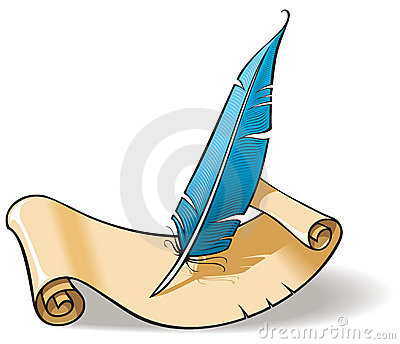 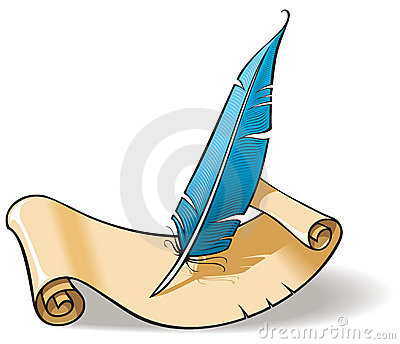 Writing to your pen palWhat to include in your first letter
1 – town/village
and date
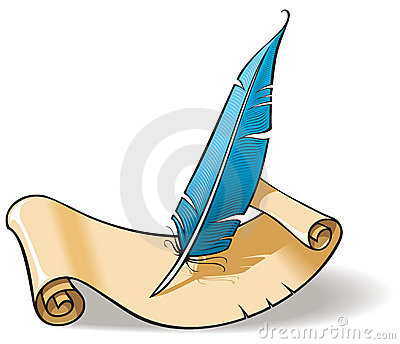 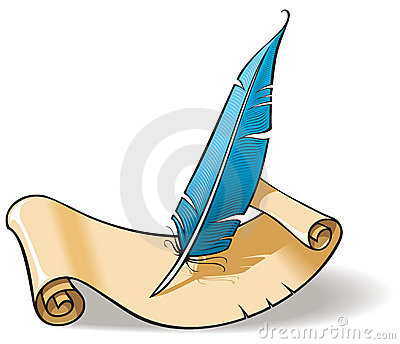 Writing to your pen palWhat to include in your first letter
2 - Greetings
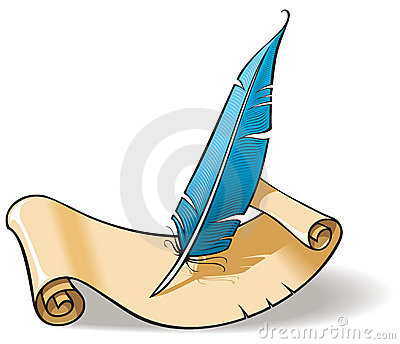 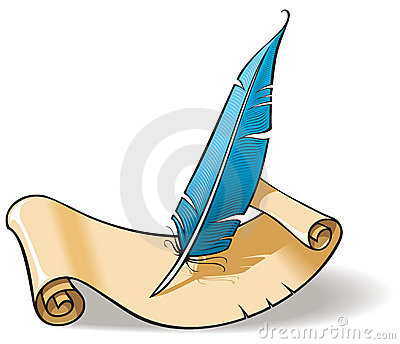 Writing to your pen palWhat to include in your first letter
3 – Your name
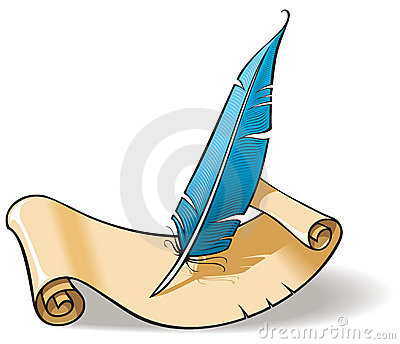 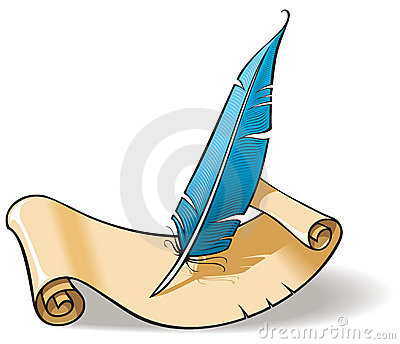 Writing to your pen palWhat to include in your first letter
4 – your age
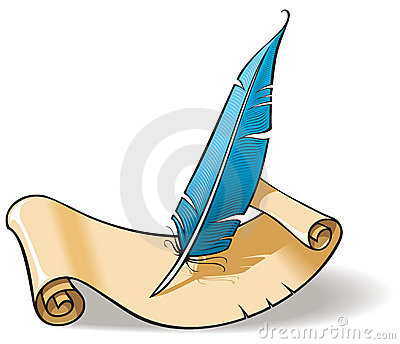 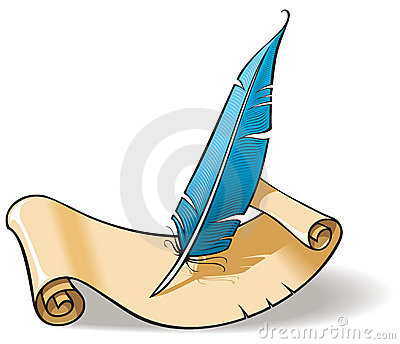 Writing to your pen palWhat to include in your first letter
5 – where you live
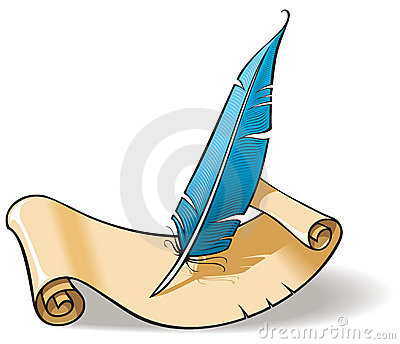 Tip : Do not give them your address, just the name of the town/village where you live!
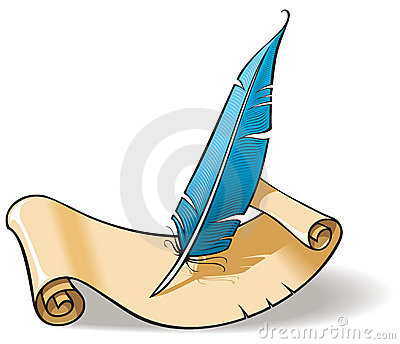 Writing to your pen palWhat to include in your first letter
6 – if you are a girl or a boy
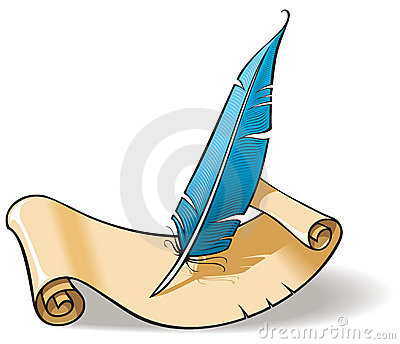 Why do you think you may want to include this information?
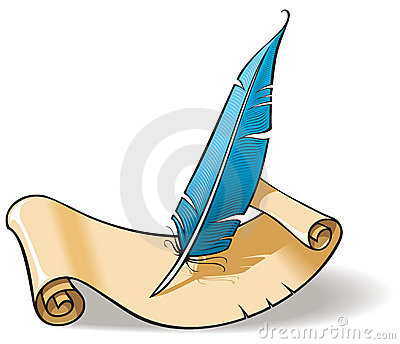 Writing to your pen palWhat to include in your first letter
7 – your likes
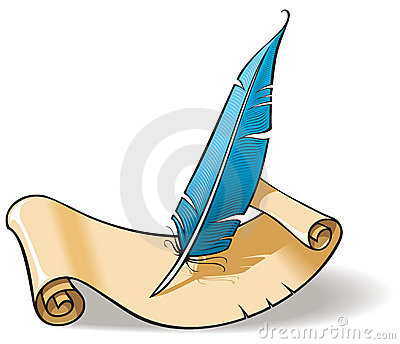 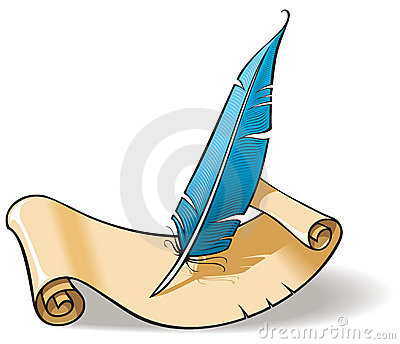 Writing to your pen palWhat to include in your first letter
8 – your dislikes
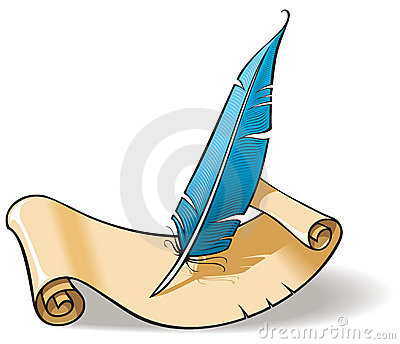 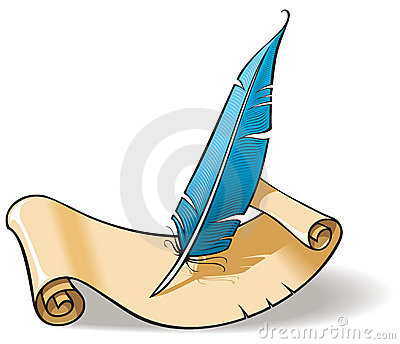 Writing to your pen palWhat to include in your first letter
9 – end salutations
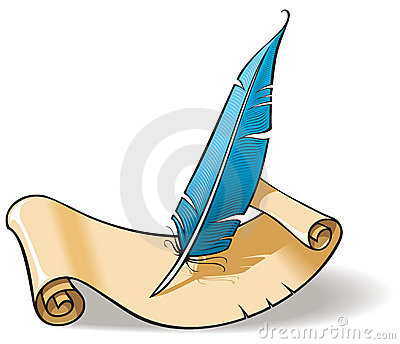 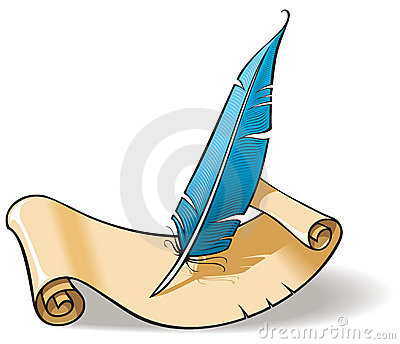 Writing to your pen palWhat to include in your first letter
10 – your name
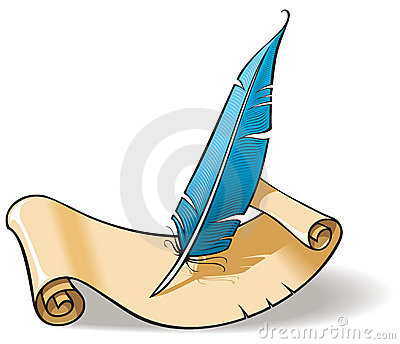 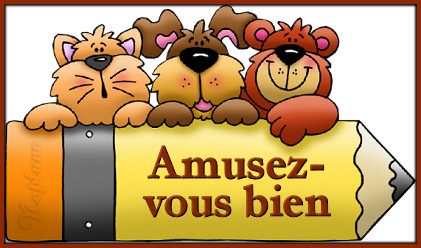 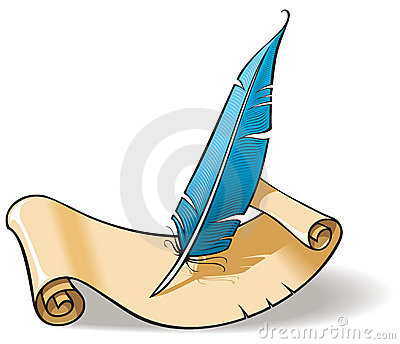 Exemple de lettre
Town/village

Bonjour!                                                                                     date
Je m’appelle 
J’ai
J’habite à		, en/au
				     your country
Je suis une fille/un garçon.
J’aime		            et			
Je n’aime pas				
Au revoir!

Your name
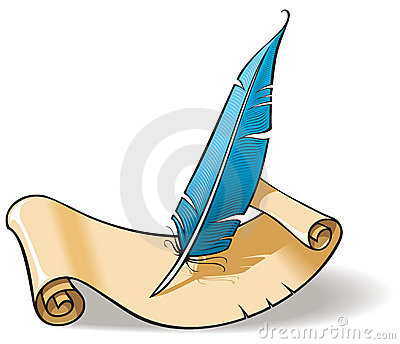 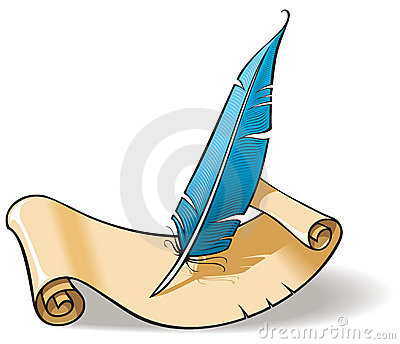 Exemple de lettre
,le
				        Town/village,                           date

Bonjour!
Je m’appelle                          . 
J’ai                          . Quel âge as-tu?
J’habite à		, en/au                          . Où habites-tu?
				     your country
Je suis une fille/un garçon.
J’aime		            et			
Je n’aime pas				
Au revoir!

Your name
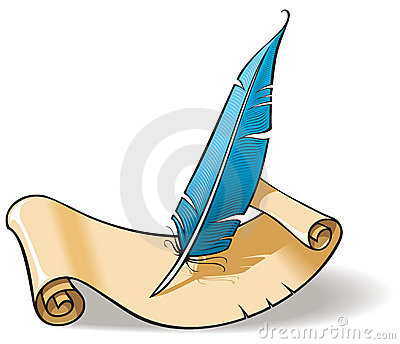